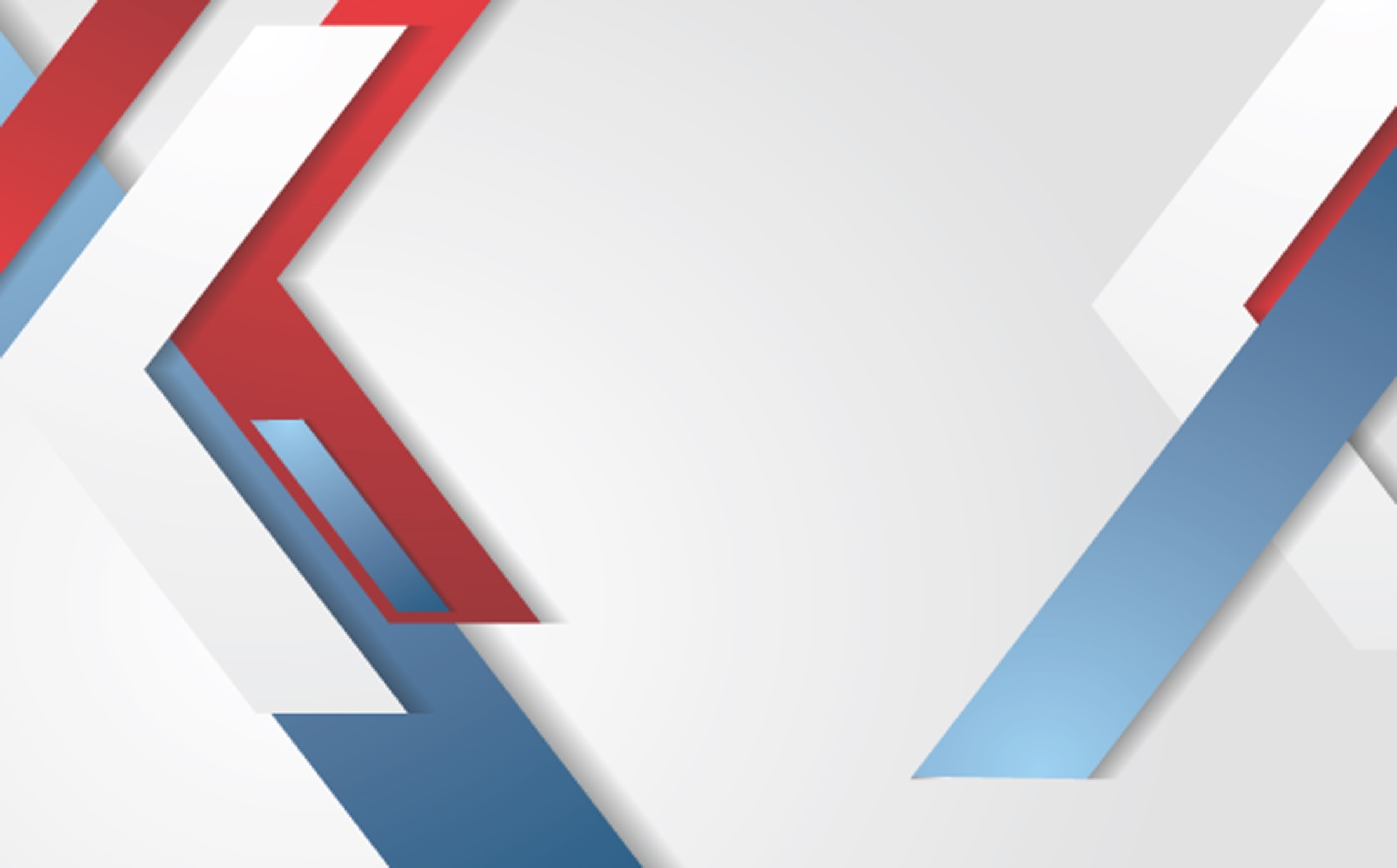 WELCOME
30th Annual 
Convention & Trade Show
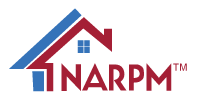 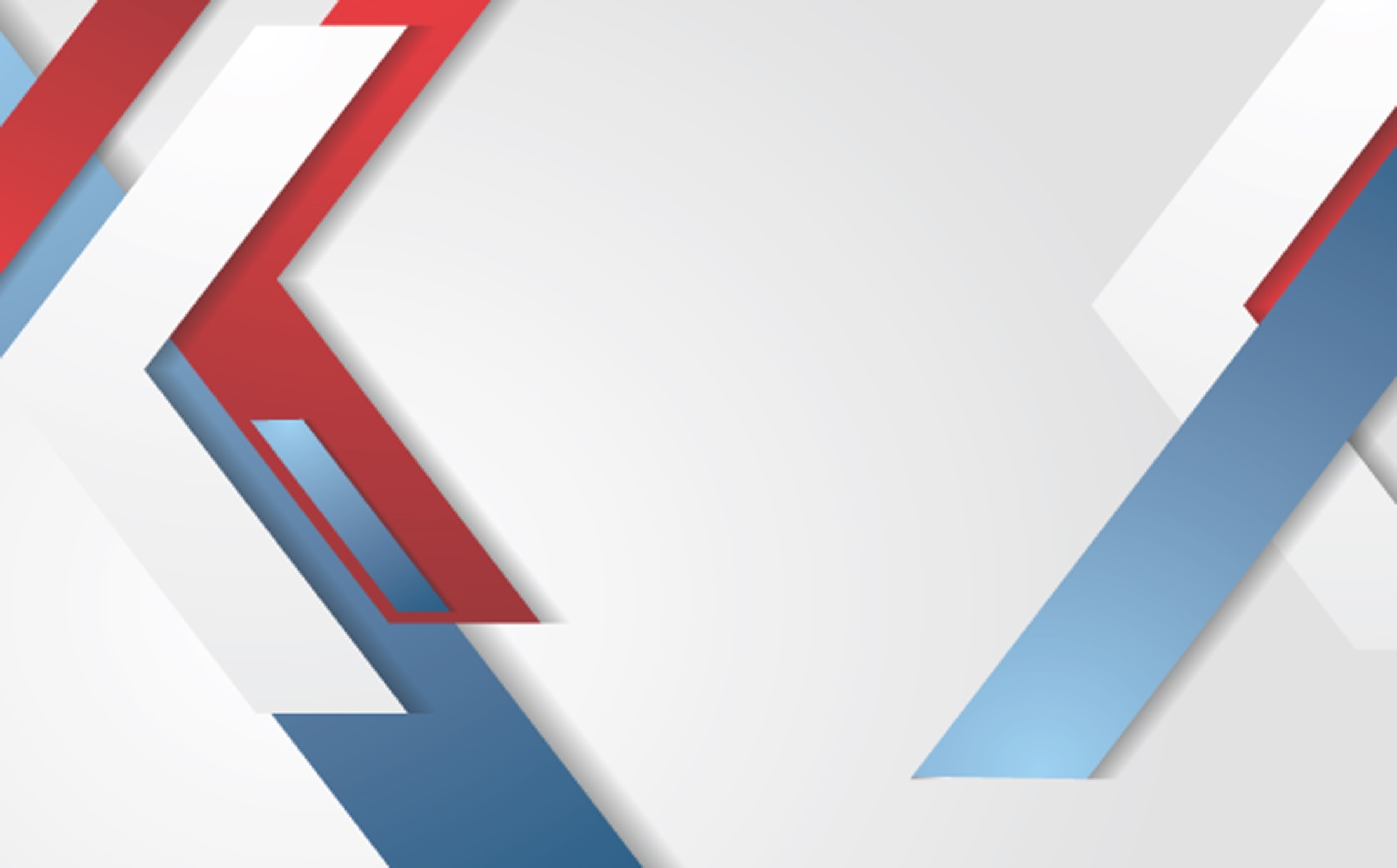 #NARPM2018
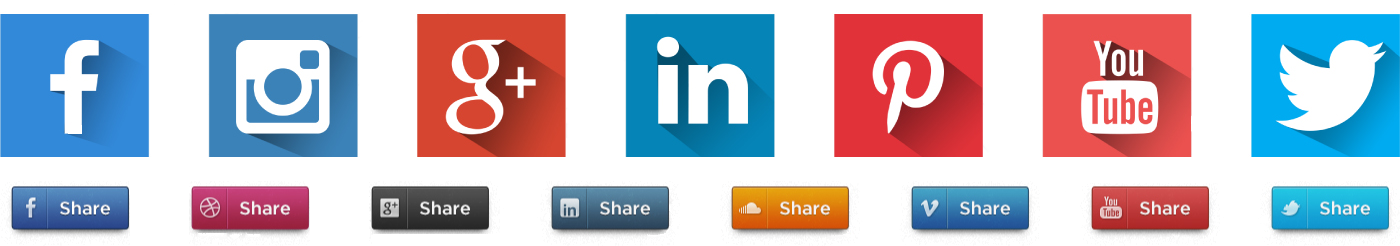 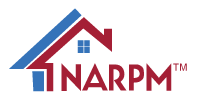 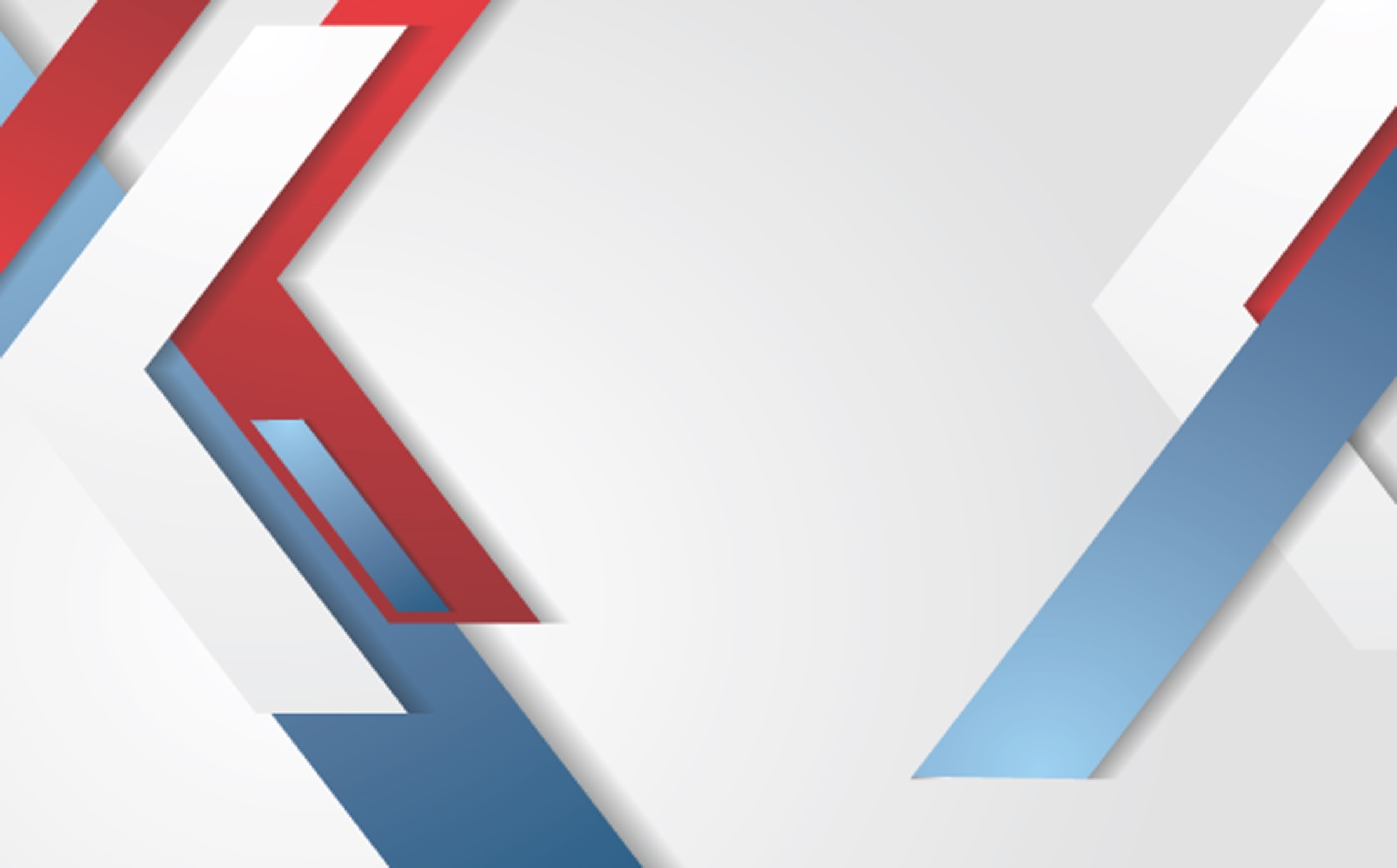 THE PROFESSIONAL RESIDENTIAL 
PROPERTY MANAGER’S TOOLBOX
Trent Ratliff, MPM RMP
All 3 Realty, LLC
Bryan Jenkins, MPM RMP
AHI Properties
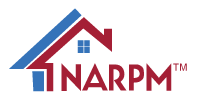 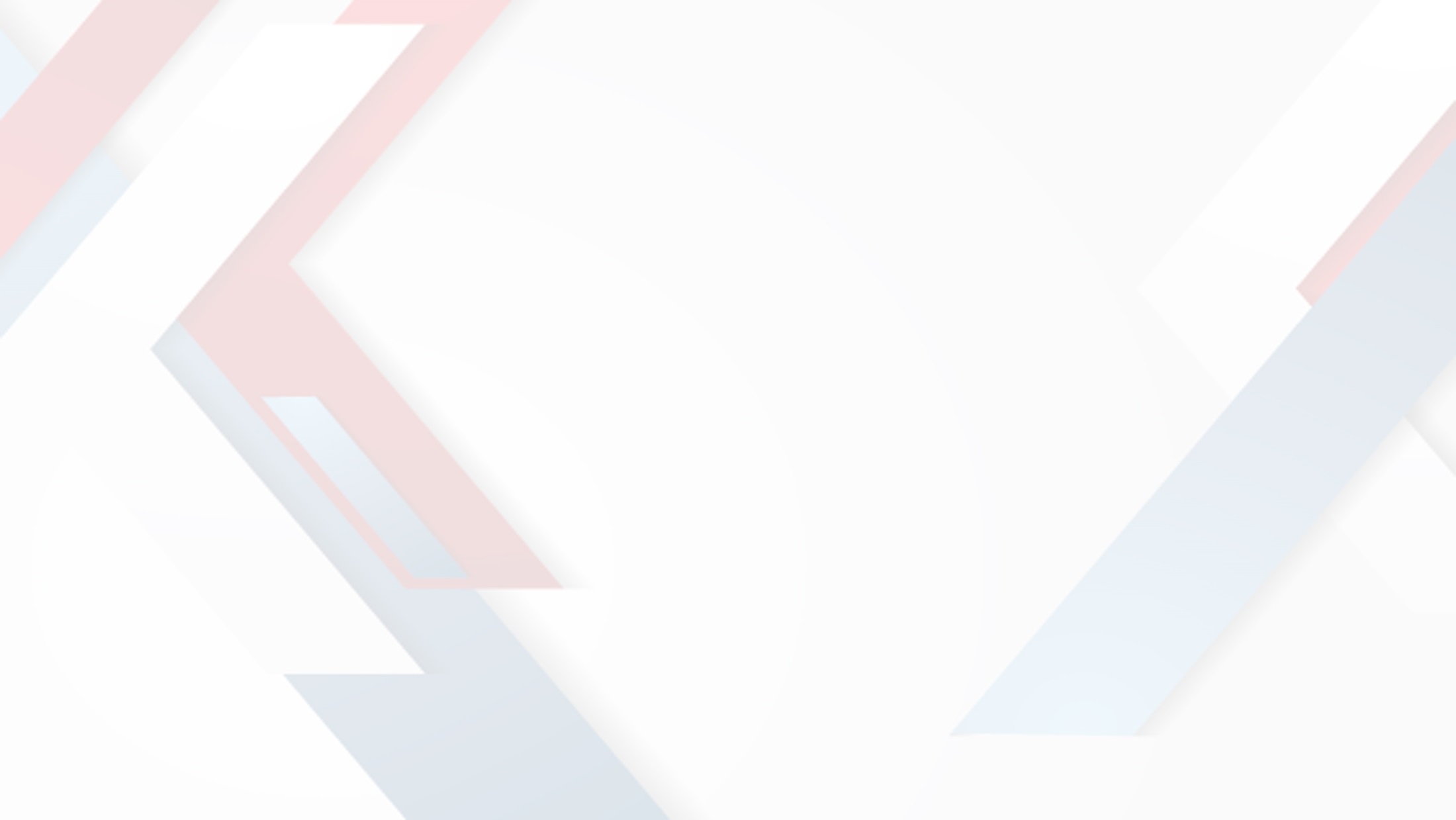 THE PROCESS
NARPM
Accounting and Management Software
Banking
Advertising/ Networking to get new business 
	(Owners and Tenants)
Intaking Properties
Advertising Properties
Screening Applicants
Move In and Move Out
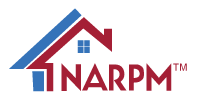 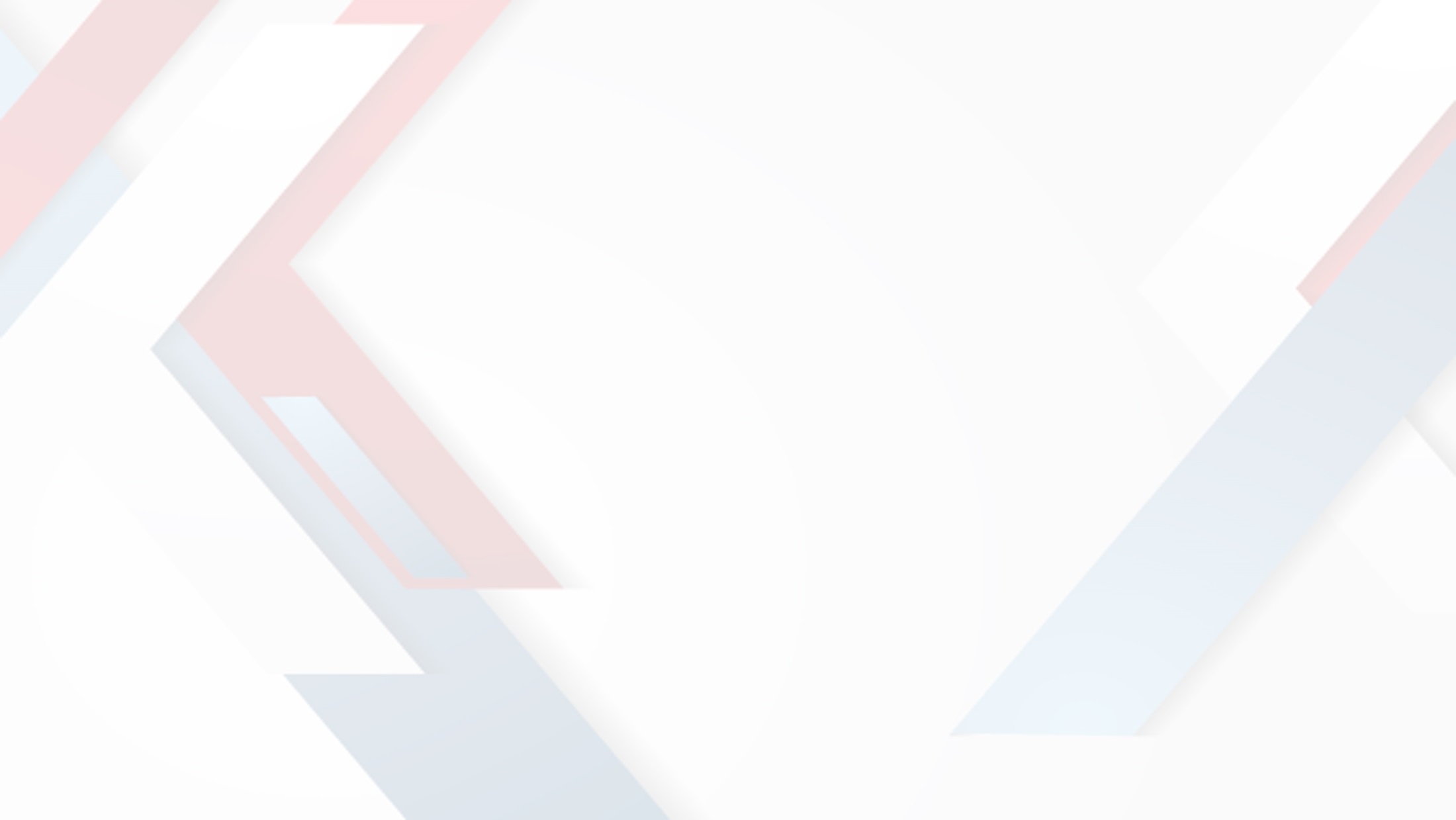 THE PROCESS
Rental Payments
Work Orders/ Resident Requests
Paying Vendors
Paying Owners
Lease Expirations/Renewals
Security Deposit Processing
End of Year Reporting
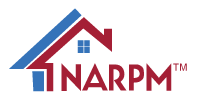 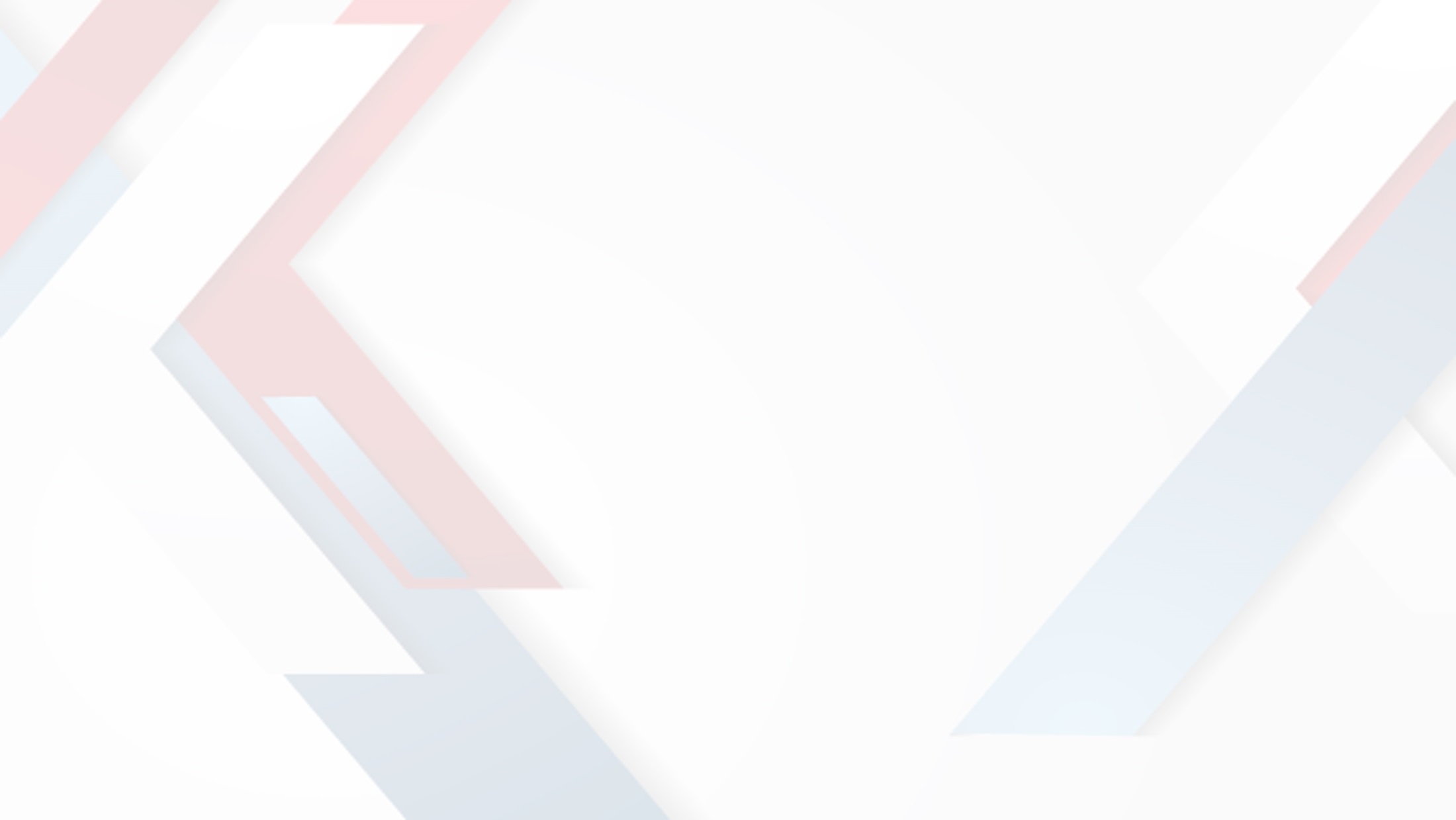 NARPM
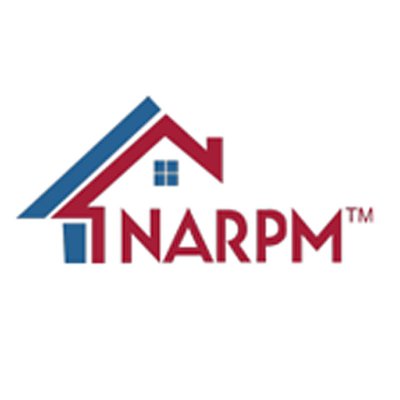 THE TOOLS:
Serve with Local Chapter
Go to Conferences
Invest in Tradeshows
Take advantage of networking and potential for referral opportunities.
Joining the Local and National Listserv
Designations
Education
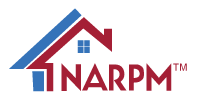 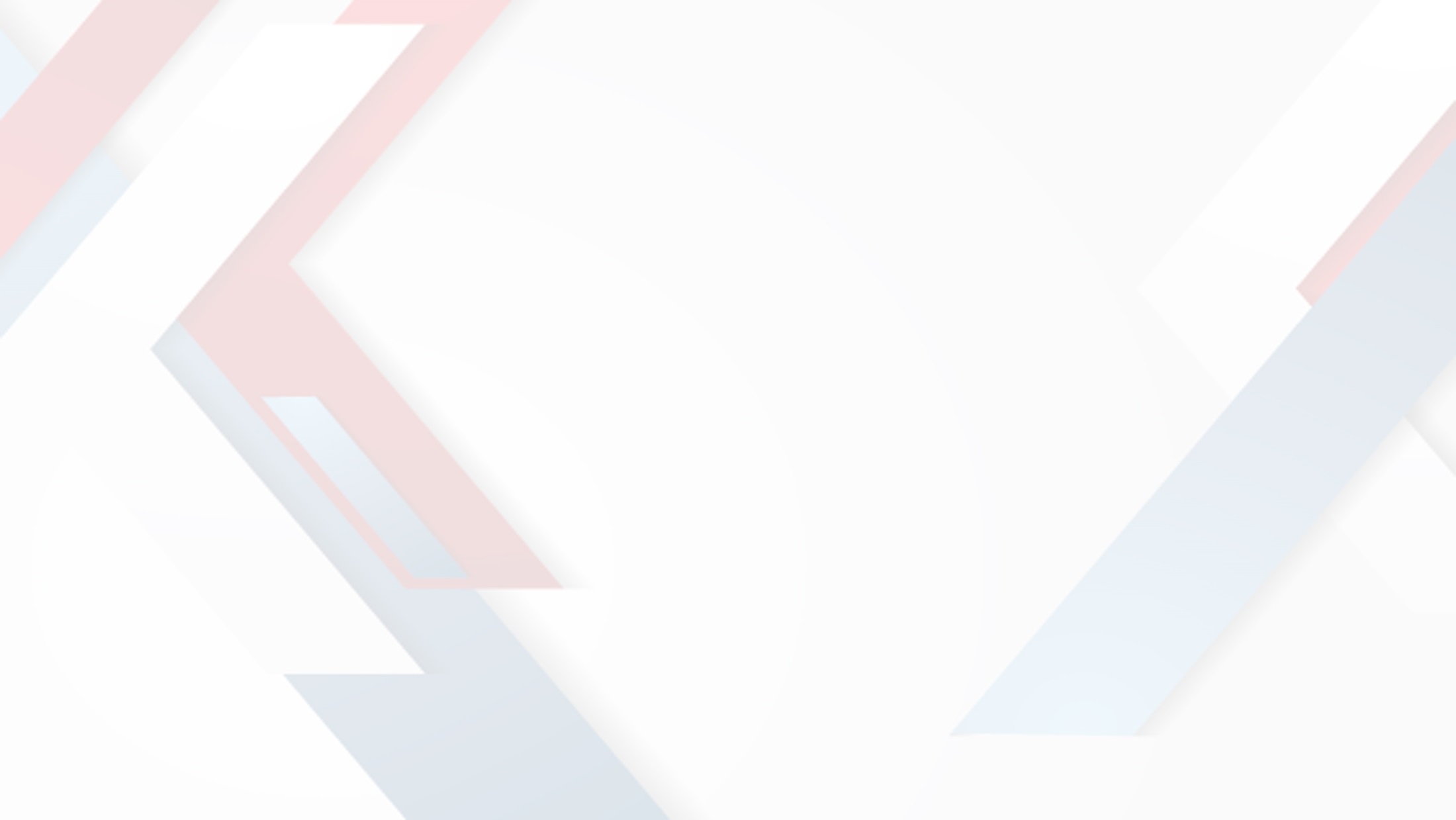 MANAGEMENT SOFTWARE	
    THE TOOLS:
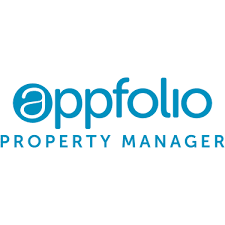 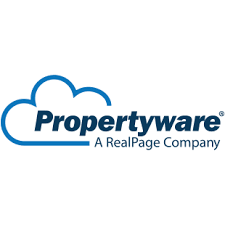 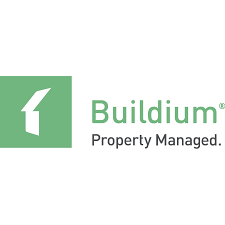 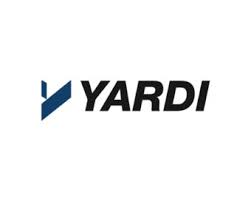 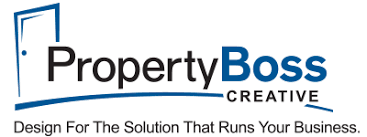 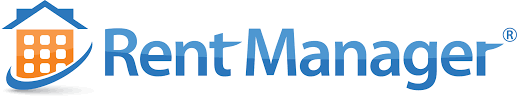 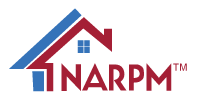 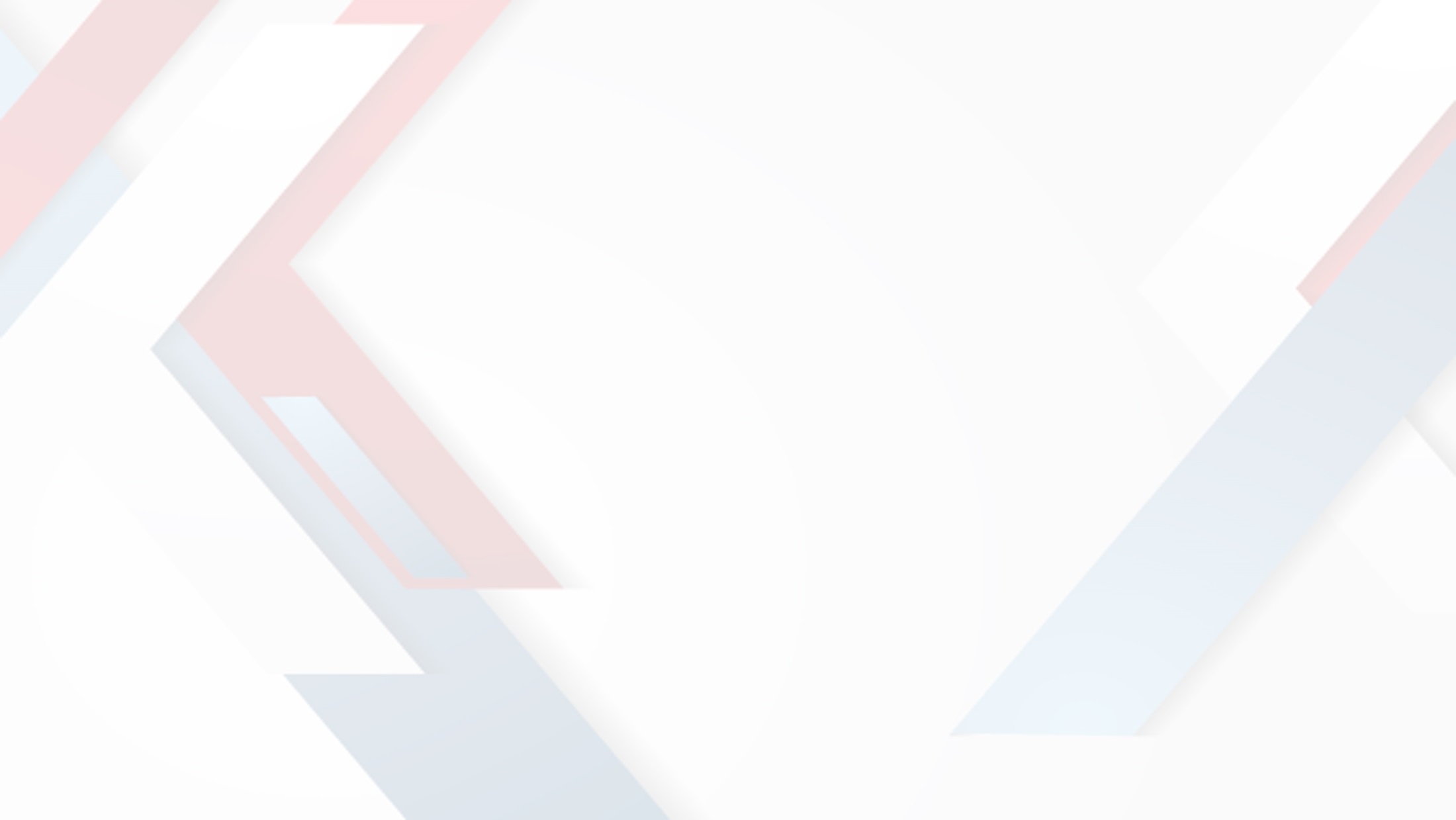 BANKING	
    THE TOOLS:
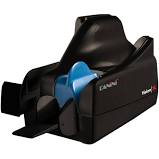 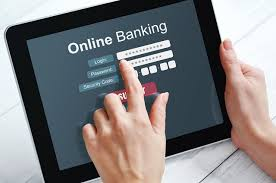 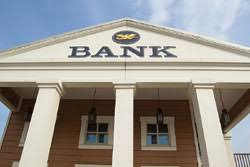 Does your Software communicate in an effective way with the way your bank pays ACHs?

Know all the fees that the bank is charging
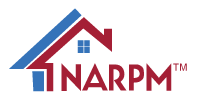 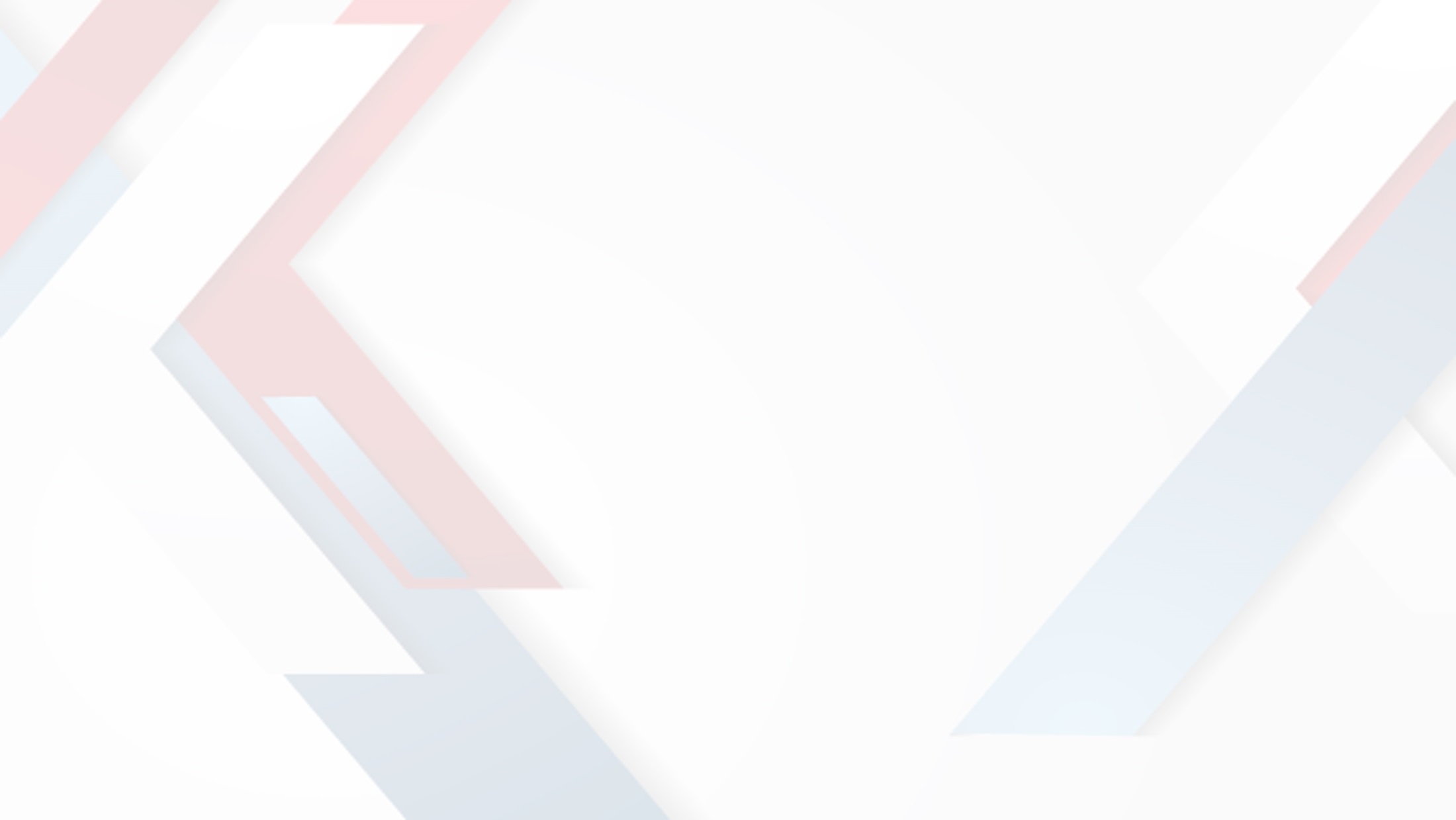 ADVERTISING / NETWORKING (OWNERS)

	THE TOOLS:
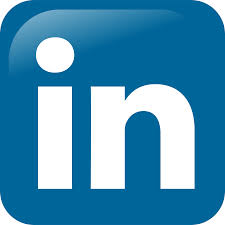 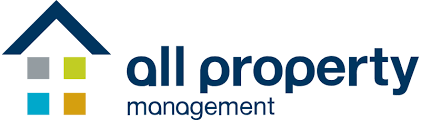 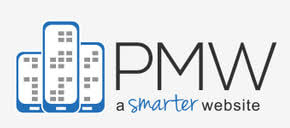 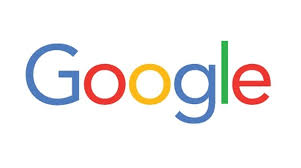 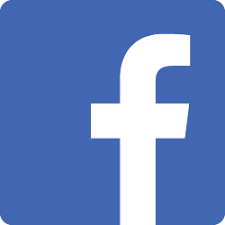 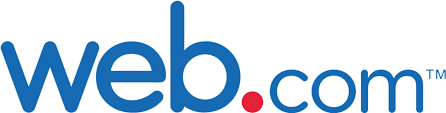 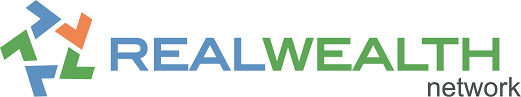 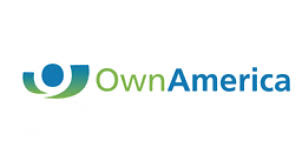 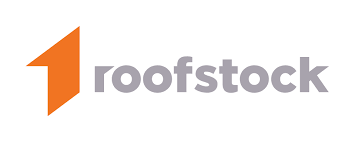 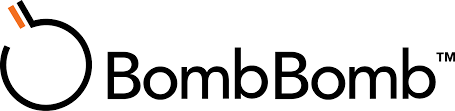 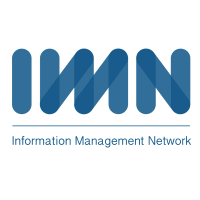 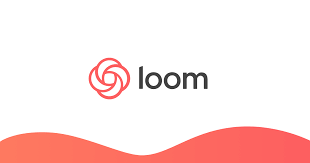 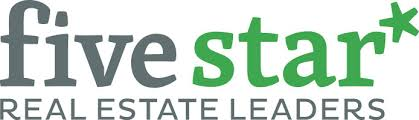 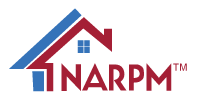 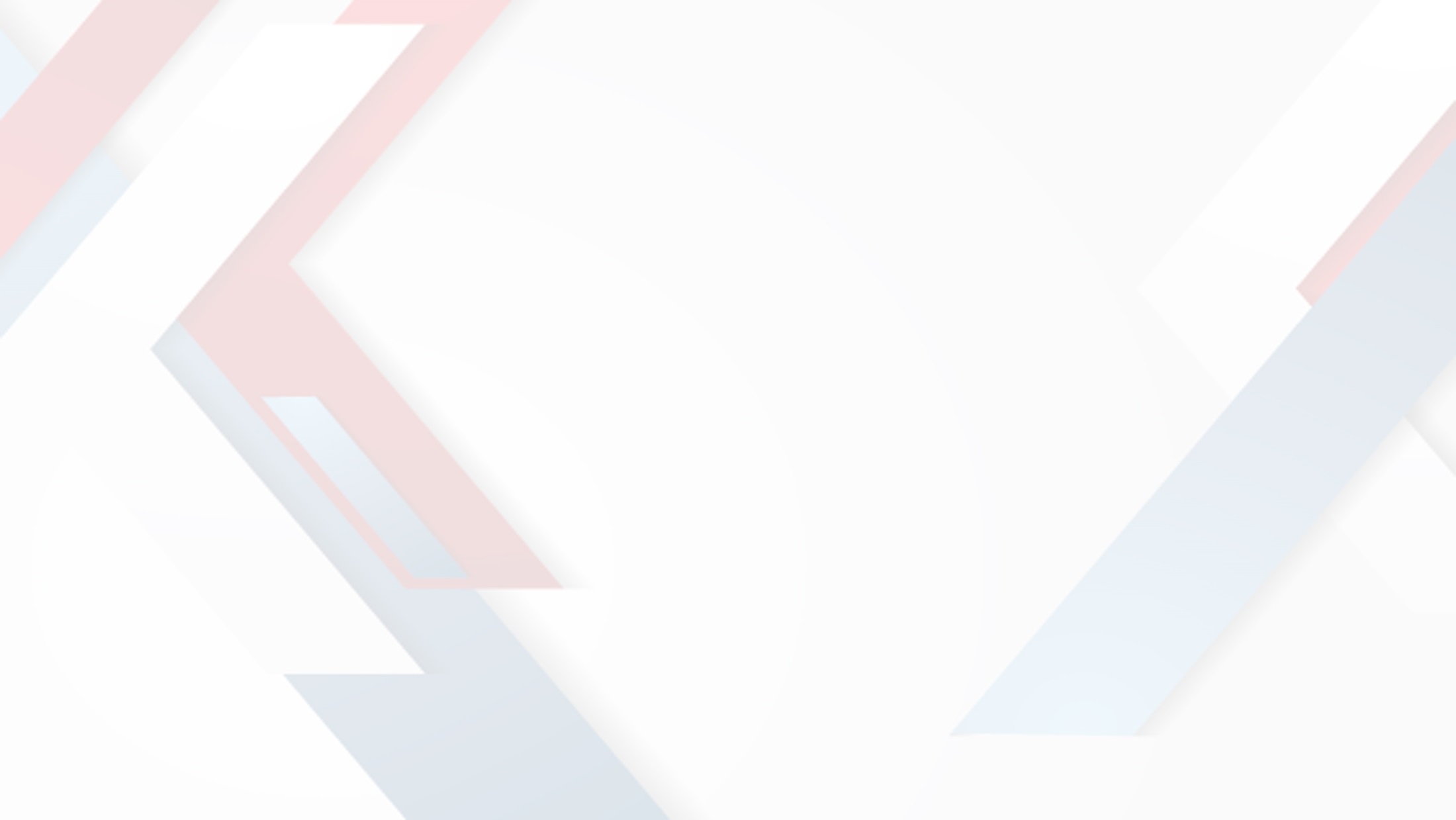 ADVERTISING / NETWORKING (TENANTS)

	THE TOOLS:
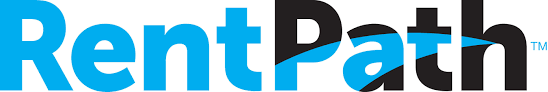 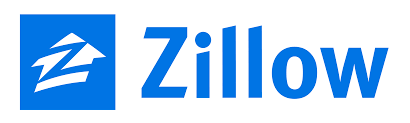 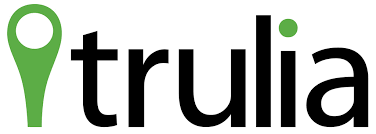 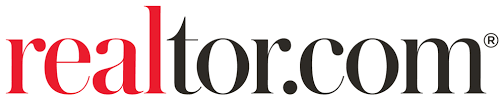 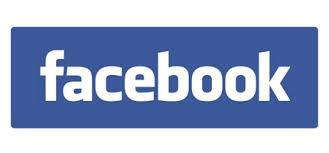 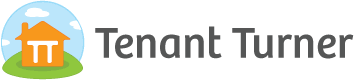 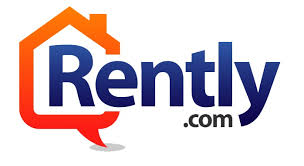 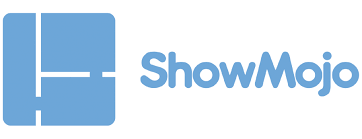 Local publications, top of mind awareness campaigns, billboards
Local Association of Realtors, Chamber of Commerce, coordinate Real Estate Training for local sales agents at their offices
Network to HR departments, Local universities, Real Estate relocation 
       companies locally and nationally
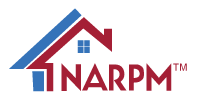 INTAKING PROPERTIES

	THE TOOLS:
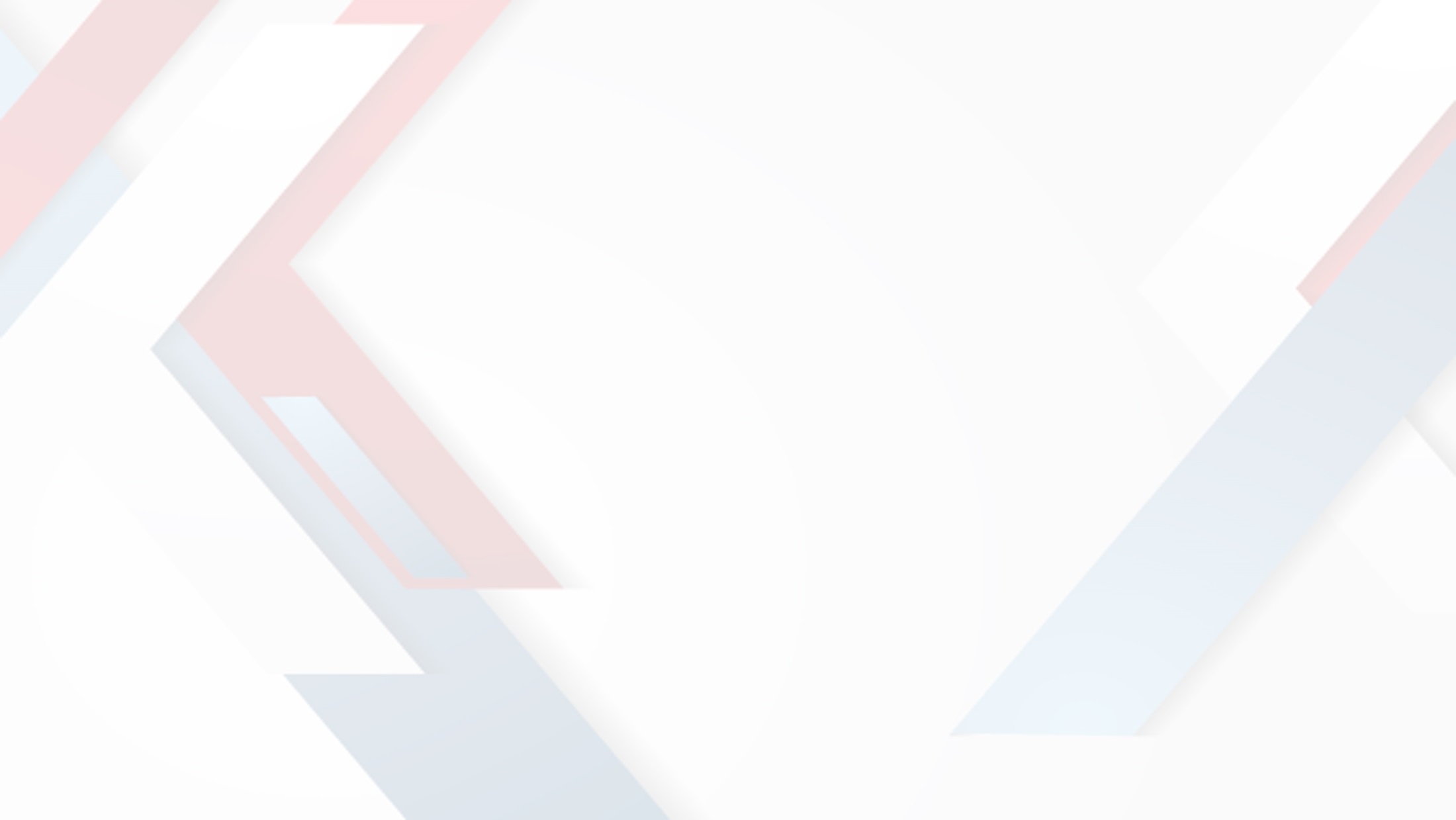 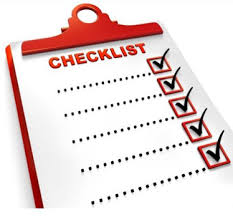 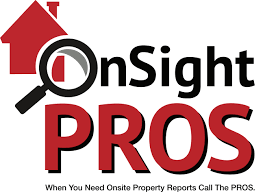 Systemize the process: (Checklist)
Management software intake flows
Intake Fees
Intake inspections (In-House or Outsource)
Key management systems (Mr. Rekey, Software Tabs)
Outsourcing bookkeeping and admin functions (Virtual Assistant) 
Professional Photography, Virtual Tours, Drone Footage, 360 Camera
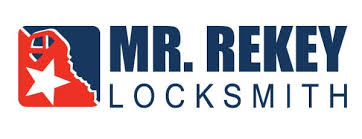 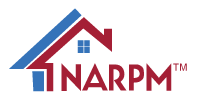 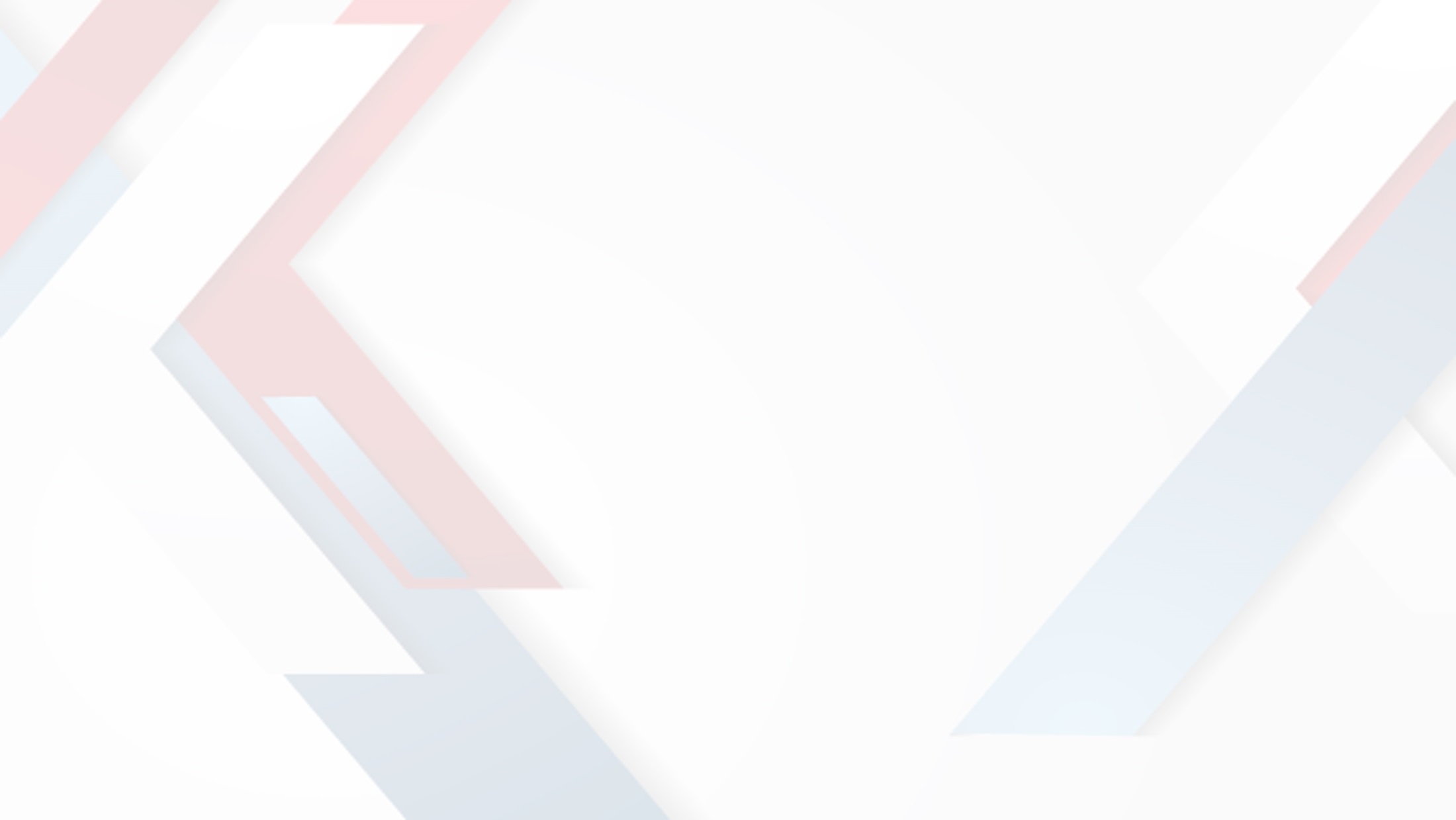 ADVERTISING PROPERTIES

	The Tools:
Paid and syndicated websites (Rent Path, Zillow, Hotpads)
Lead generation, lead management, scheduling services, self showing companies (Tenant Turner, Show Mojo, Rently, Showing Hero)
Social Media (Facebook, Next Door)
Management software – Enhanced listings
Flyers, local news website listings
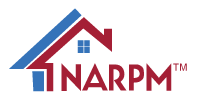 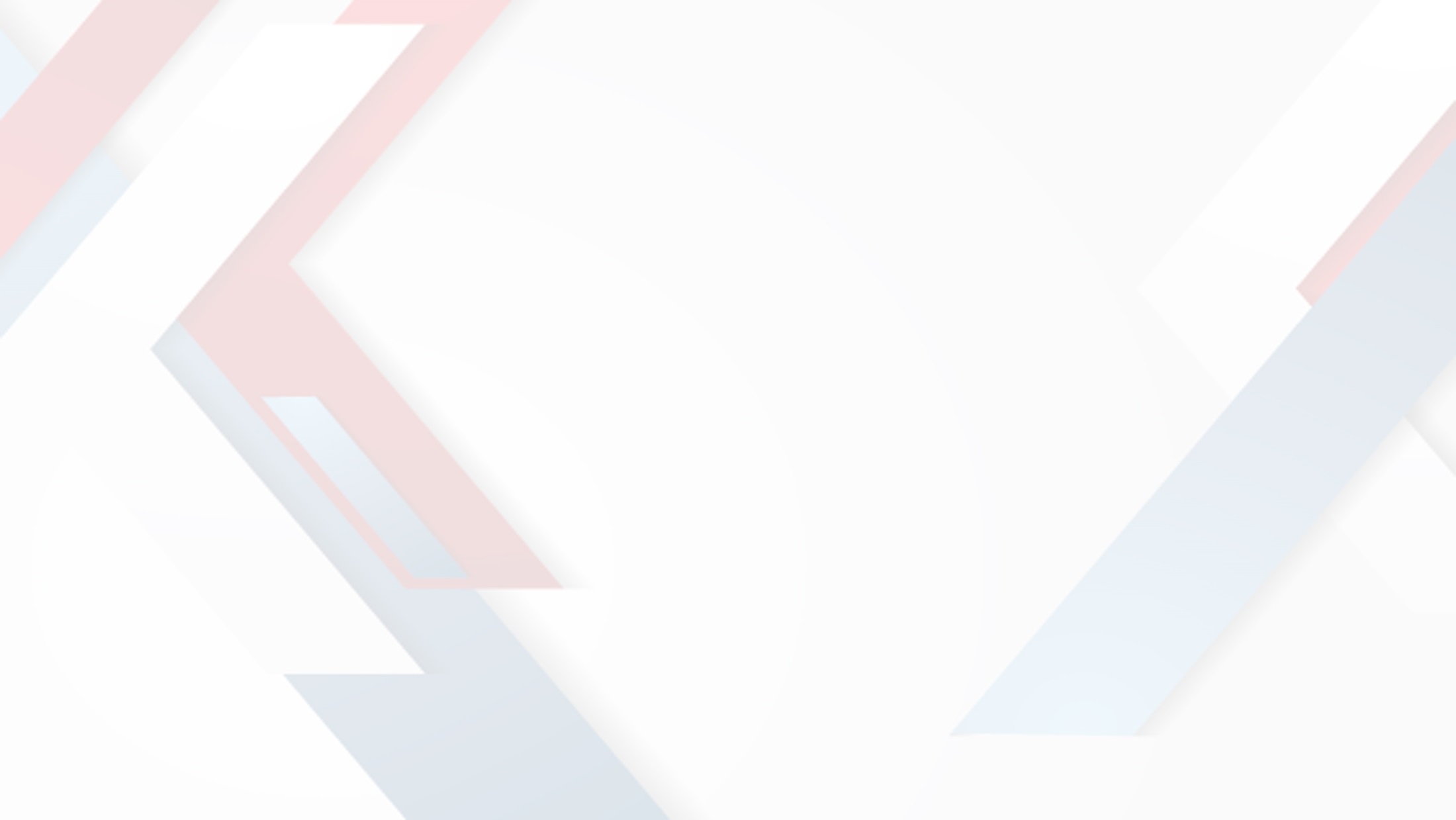 SCREENING APPLICANTS
	The Tools:
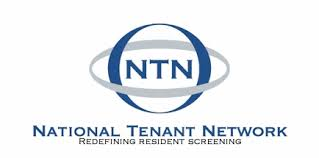 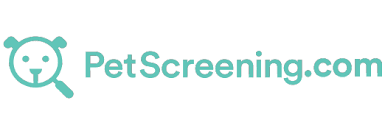 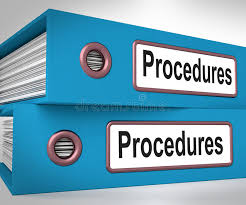 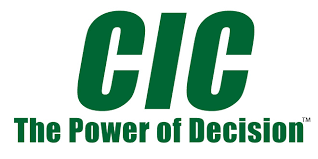 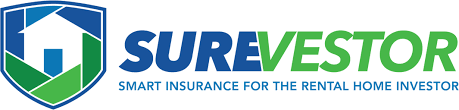 Have a quantifiable policy approach to approving residents and stick to it.
Secured online applications, document storage
Management software companies screening
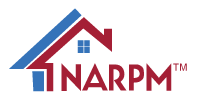 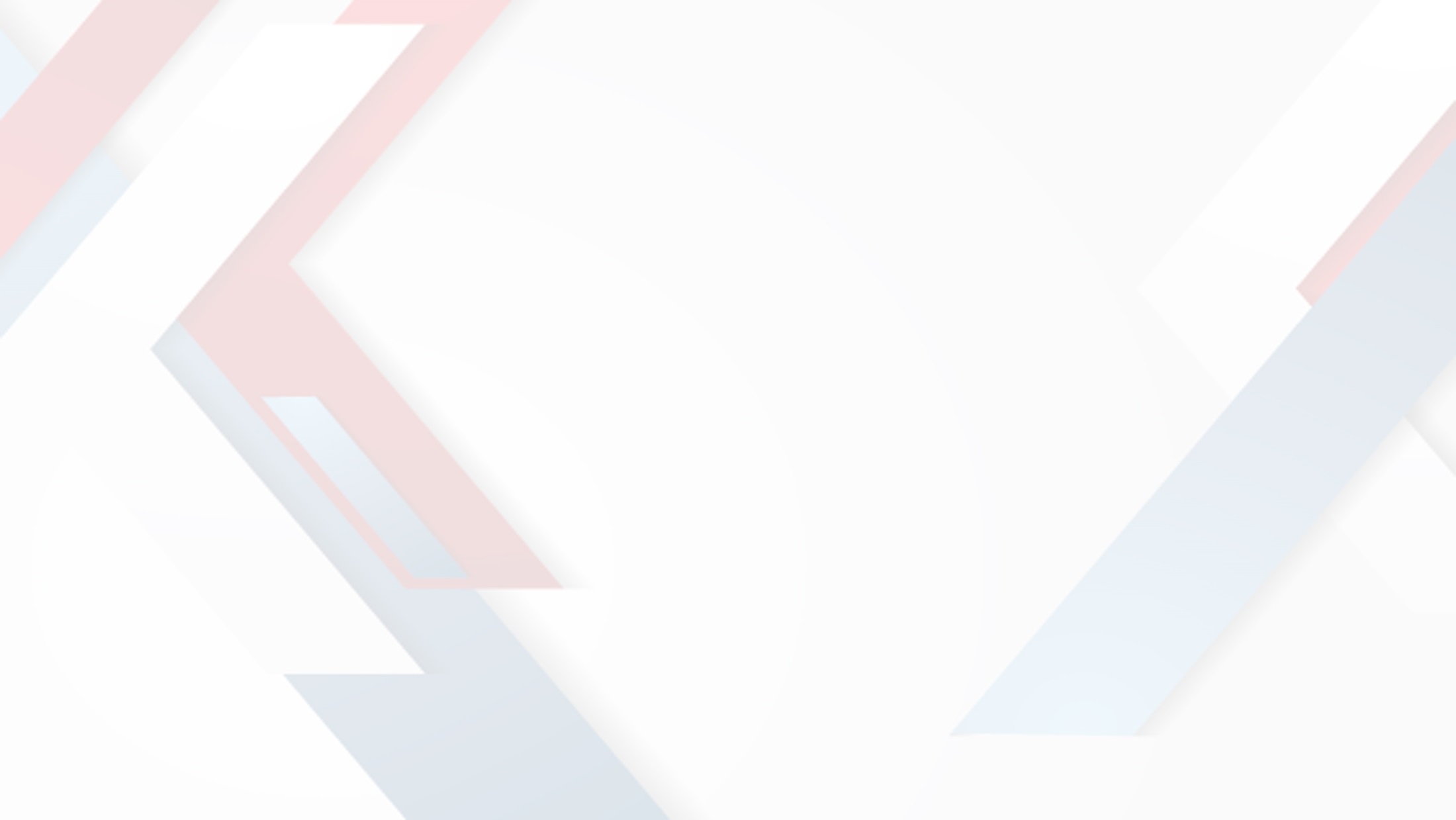 MOVE IN/ MOVE OUT
	The Tools:
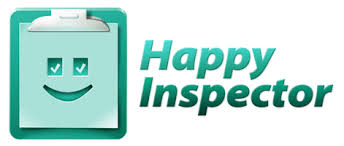 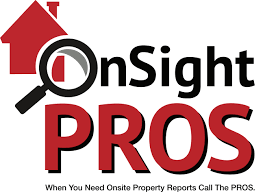 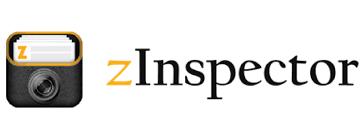 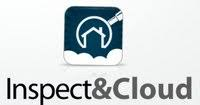 Have a written procedure - Systemize
Use Management Software Company Apps
Document and inspection storage (software, server, cloud, Google Docs, etc)
Key management – lockbox on property, at office, meet the residents
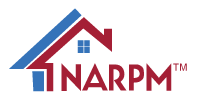 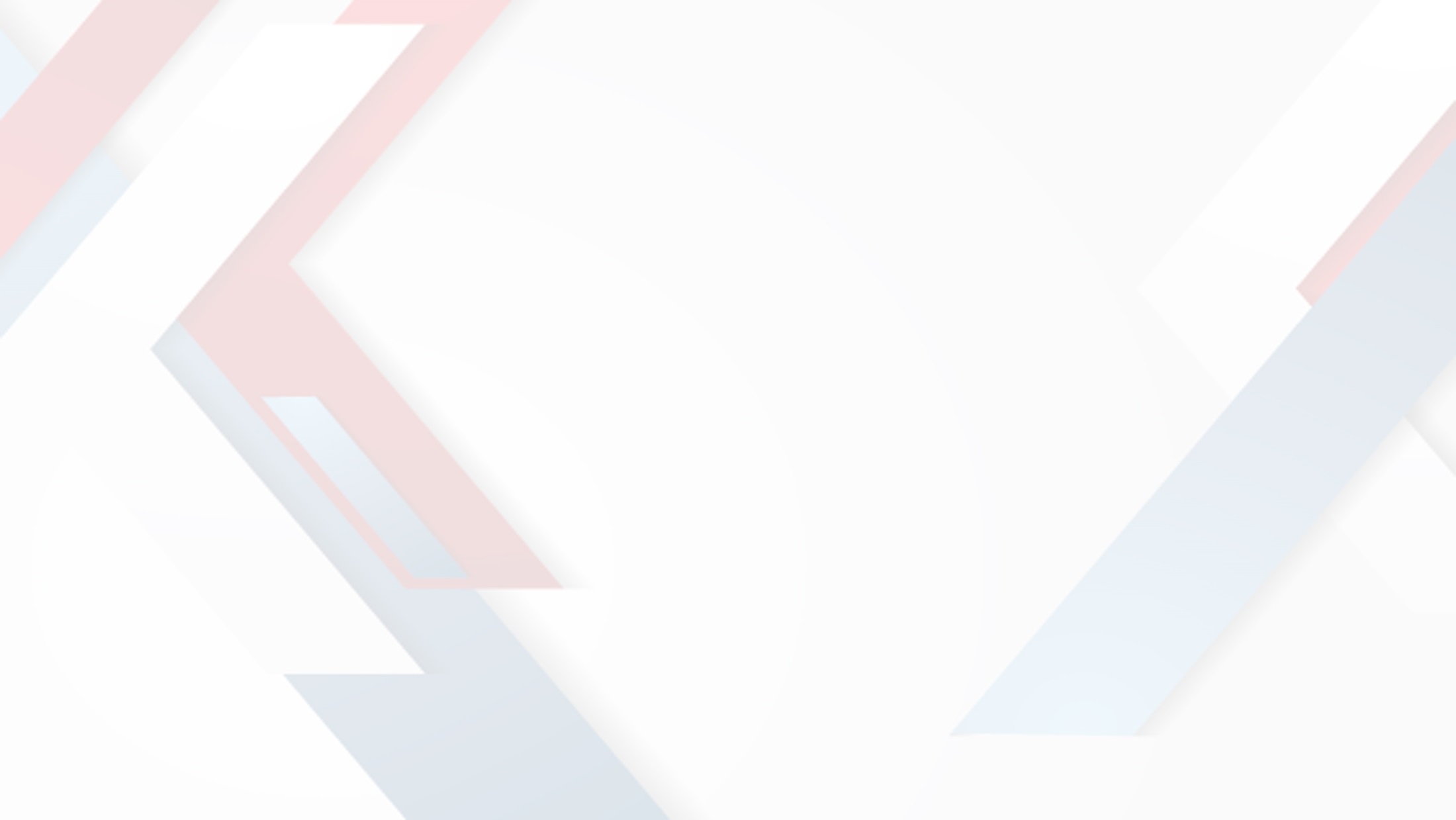 PERIODICALS
	The Tools:
Periodic Inspections
How often do you do these?
Report the results to your owners? Who Pays?
Identify maintenance items, preventative and deferred maintenance items
Inspection apps (Zinspector, Inspect and Cloud, Happy Inspector, etc)
Management software apps (Appfolio, Propertyware, etc)
Third party vendors (Onsight Pros)
Vendor Reports
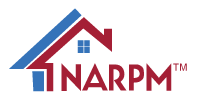 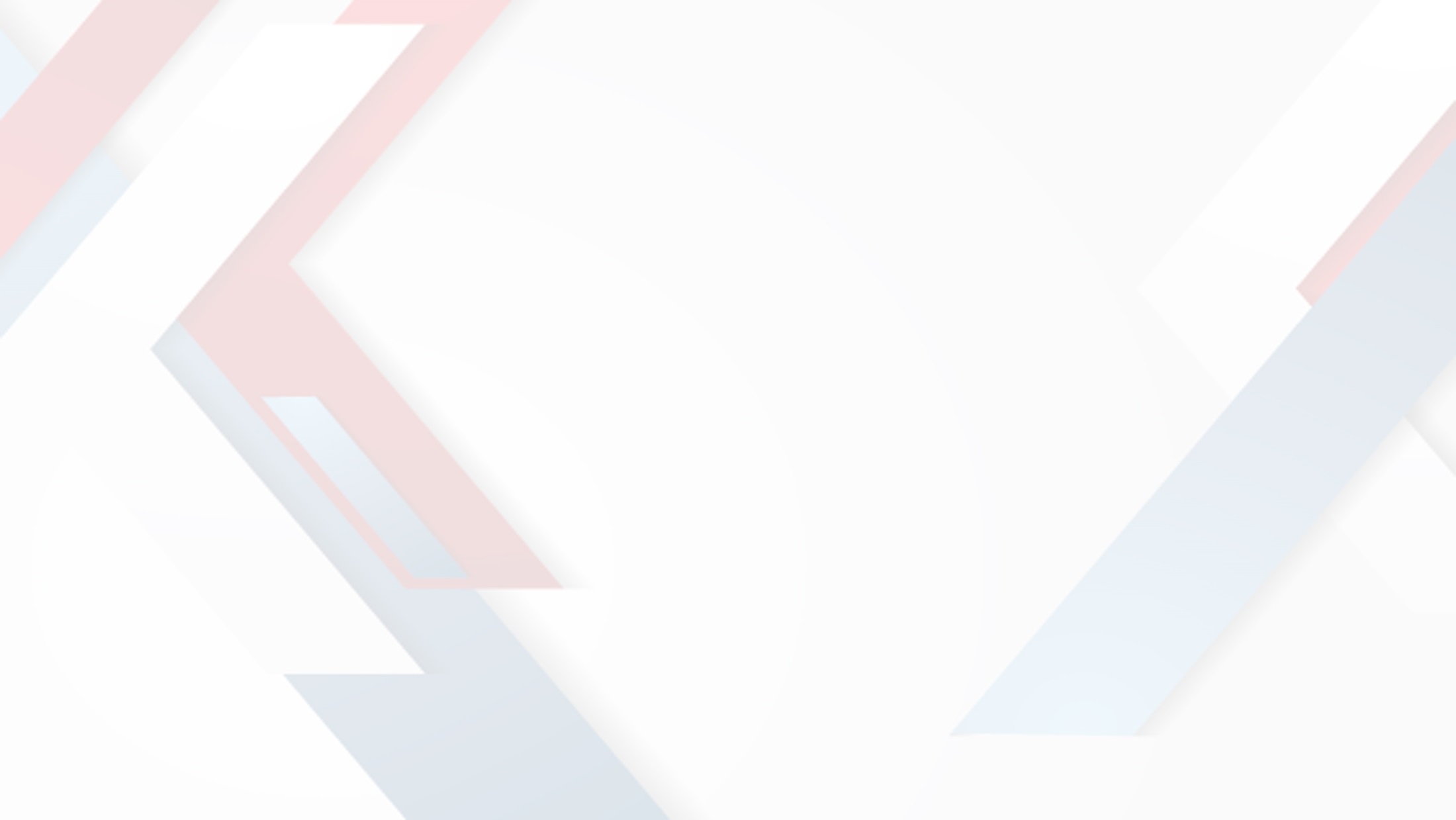 RENT PAYMENTS
	The Tools:
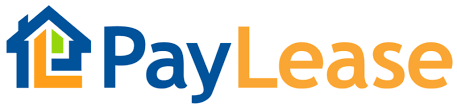 Online (Software Options, Paylease)
Retail (Paylease, Pay Near Me- CVS, Money Gram- Walmart)
Mail in
No Cash
Credit Card
Certified Funds
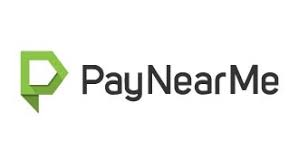 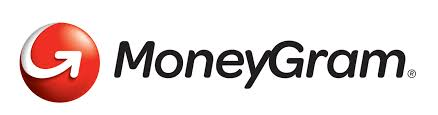 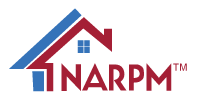 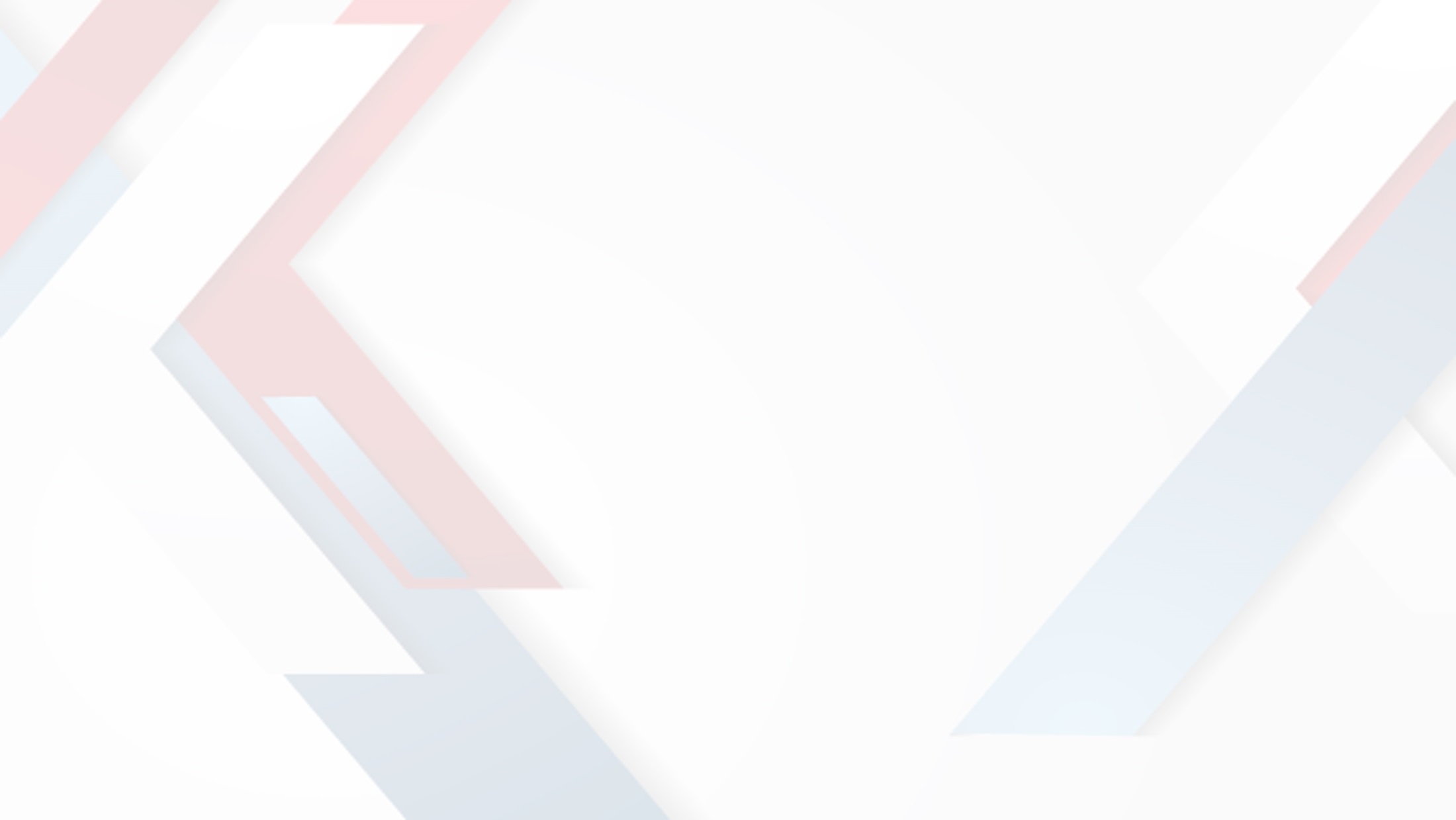 WORK ORDER AND RESIDENT REQUESTS
	The Tools:
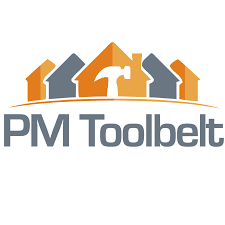 Tenant Portals
Company Website Forms
Work flow management companies (Property Meld, PM Toolbelt)
Answering Services (Supertenders, EZ Repair Hotline, Management Software Options, Virtual Assistants)
Phone In or In Person
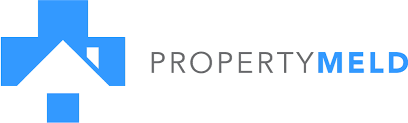 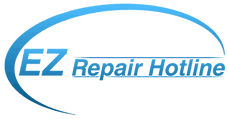 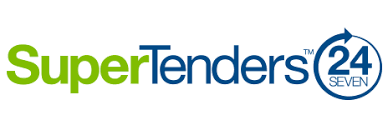 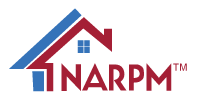 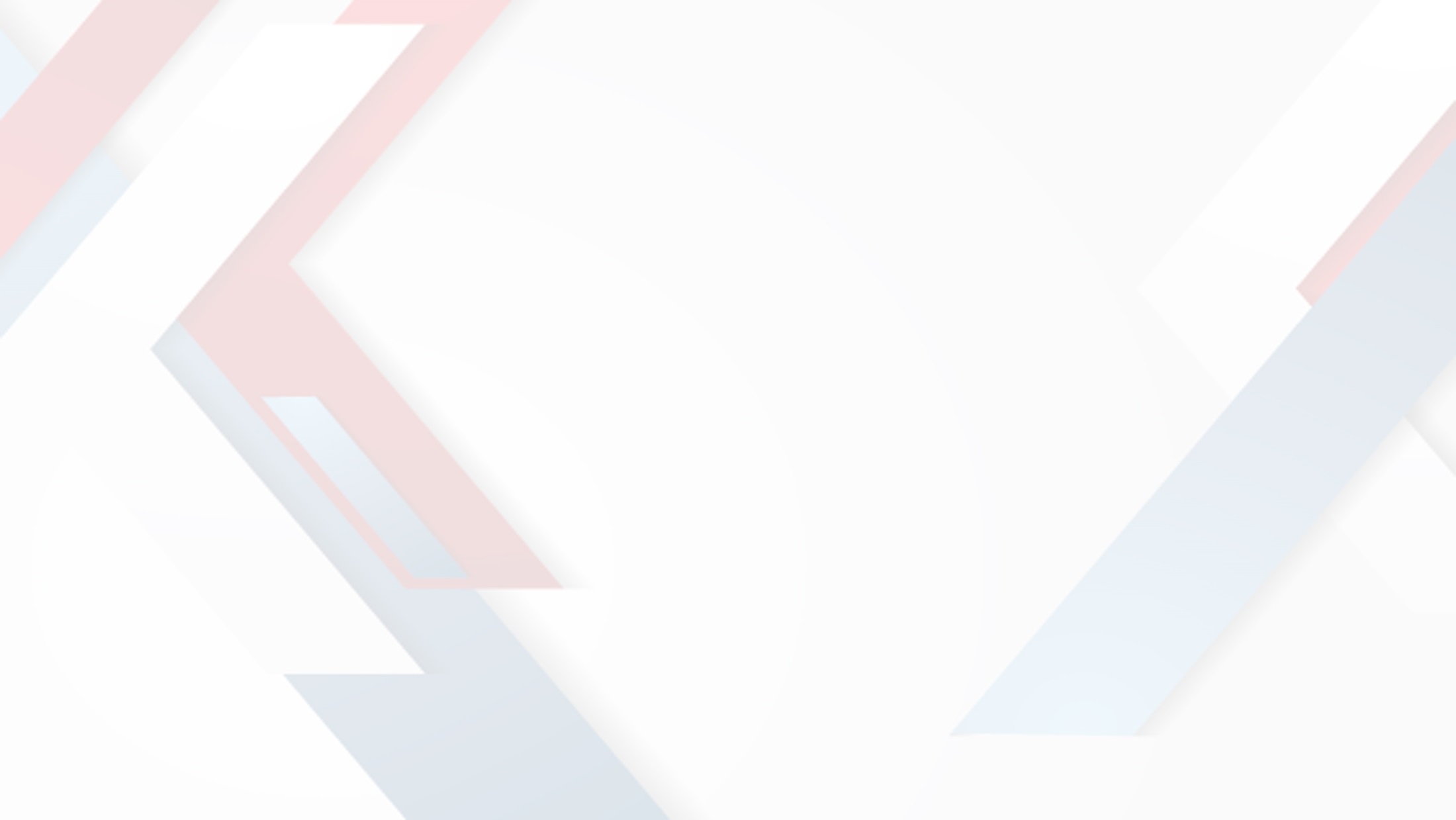 PAYING VENDORS
	The Tools:
ACH
Check – Frequency, when to have invoices in? Be Consistent
Credit Card- Earn Points
Invoicing/Pictures of work completed 
Outsourcing accounting functions? (Virtual Assistants, Planet Synergy)
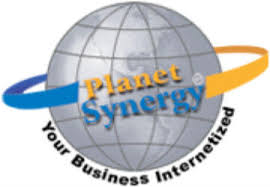 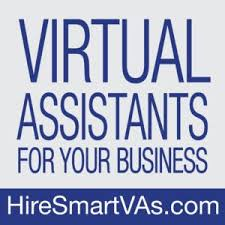 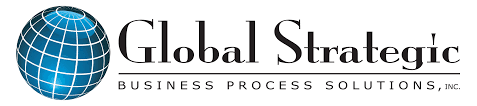 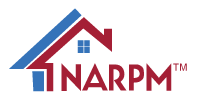 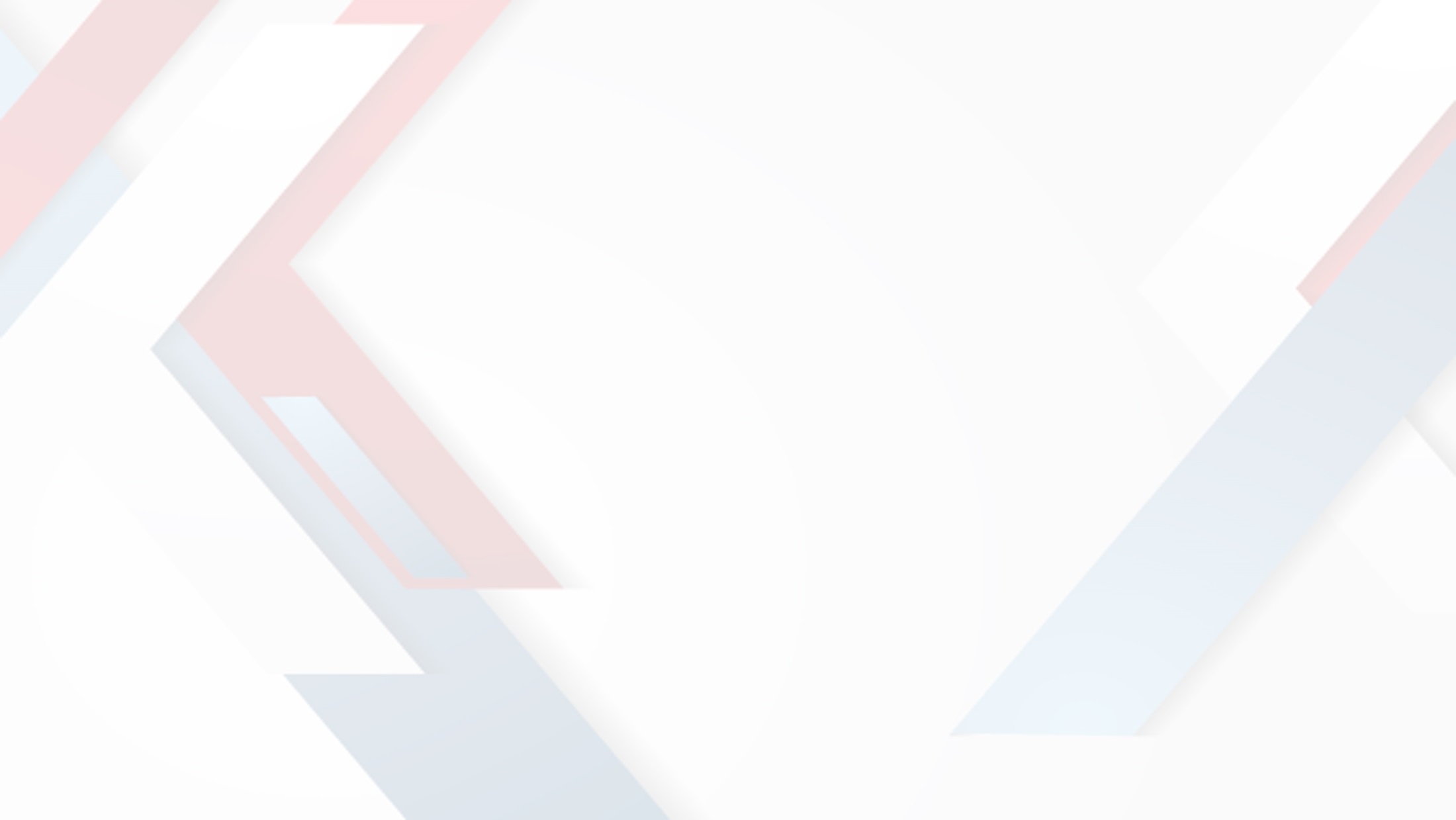 PAYING OWNERS
	The Tools:
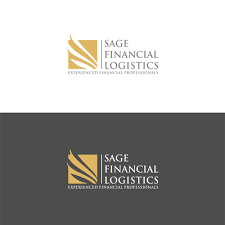 ACH
Checks
When to pay each month?
How many times after the main payout?
Owner Portals
Outsourcing accounting functions? (Sage, Virtual Assistant)
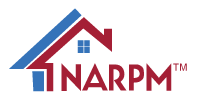 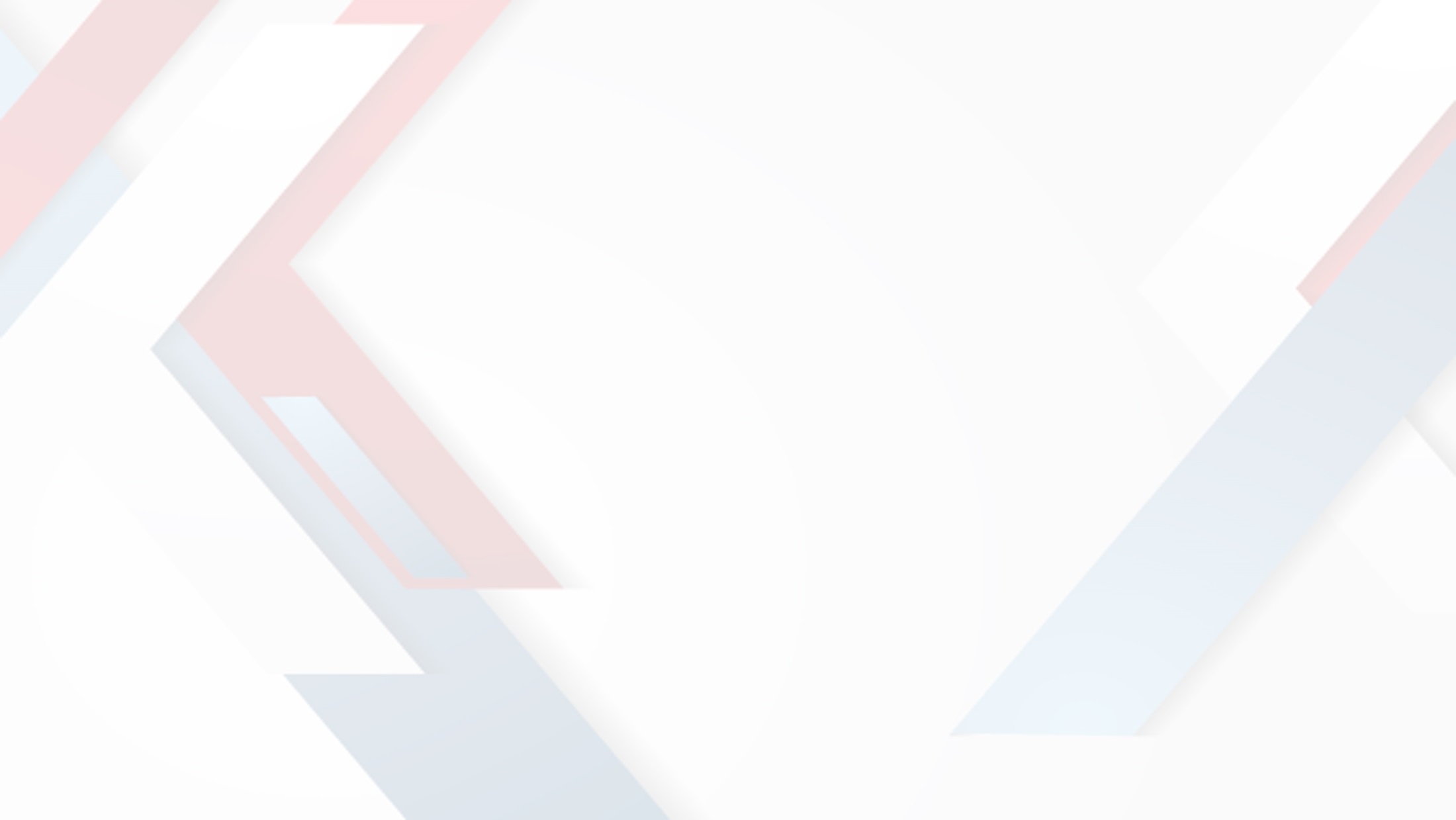 LEASE EXPIRATIONS/ RENEWALS
	The Tools:
Have a written procedure in place.
When to contact and begin negotiations. Tracking (Excel, Trello)
Rent Market Analysis – At intake and at renewal (increase rates for your clients?)
Renewal walkthroughs
Lease Renewal Fees
Auto Renewing Leases
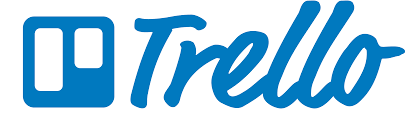 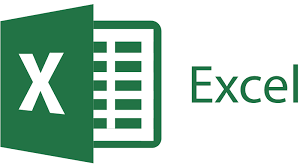 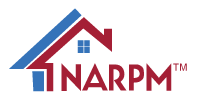 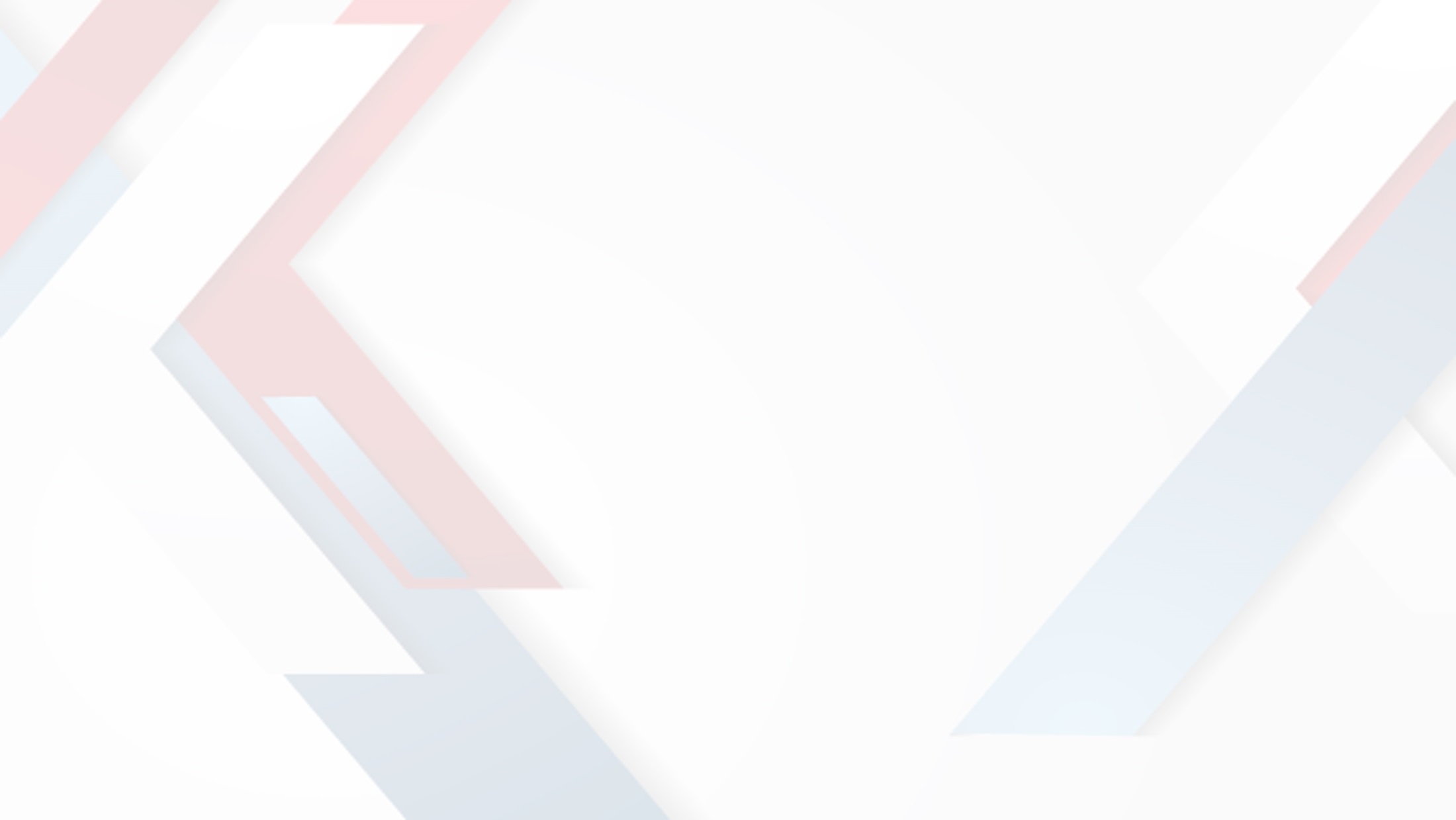 SECURITY DEPOSIT PROCESSING
	The Tools:
Have a written procedure in place. 
Know your state guidelines for refunding. 
Comparing move in, periodic and move out walkthroughs.
Normal wear and tear expectancy charts.
Summarizing charges – Disposition letters, management software move out flows. 
Have Templated Language for Letter to the Resident
How do you handle disputed deductions in the Security Deposit
      processing?
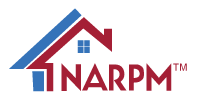 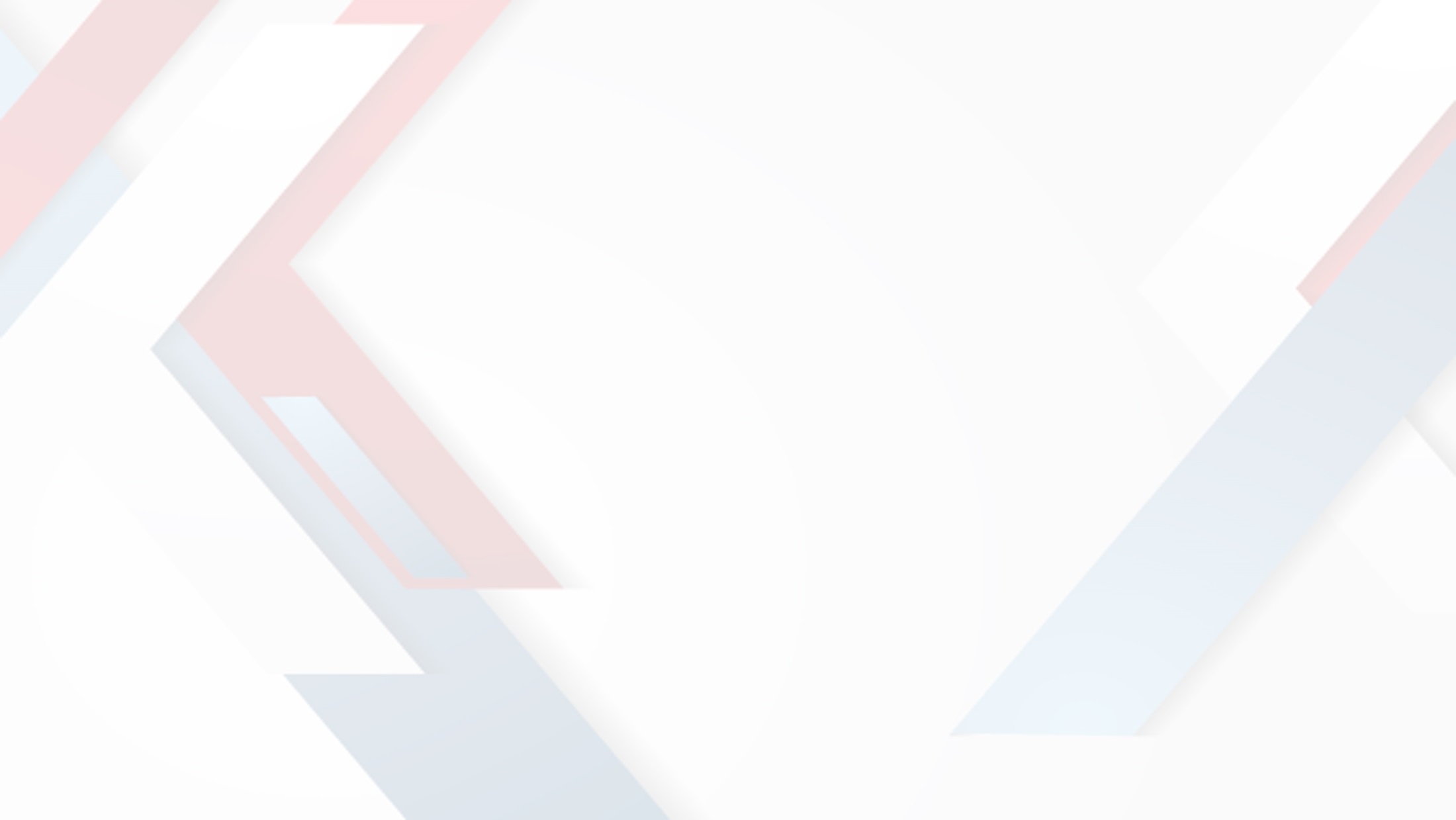 END OF THE YEAR REPORTING
	The Tools:
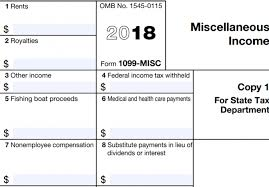 Annual owner statements 
Issuing 1099 forms to your clients and vendors
Know reporting forms for Foreign Owners (1042 S)
Publishing them electronically versus mailing them out
Using management software options and separate software options
Outsourcing Year End Accounting Functions?
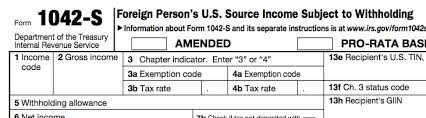 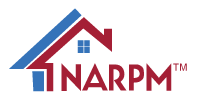 Other Tools and Questions:
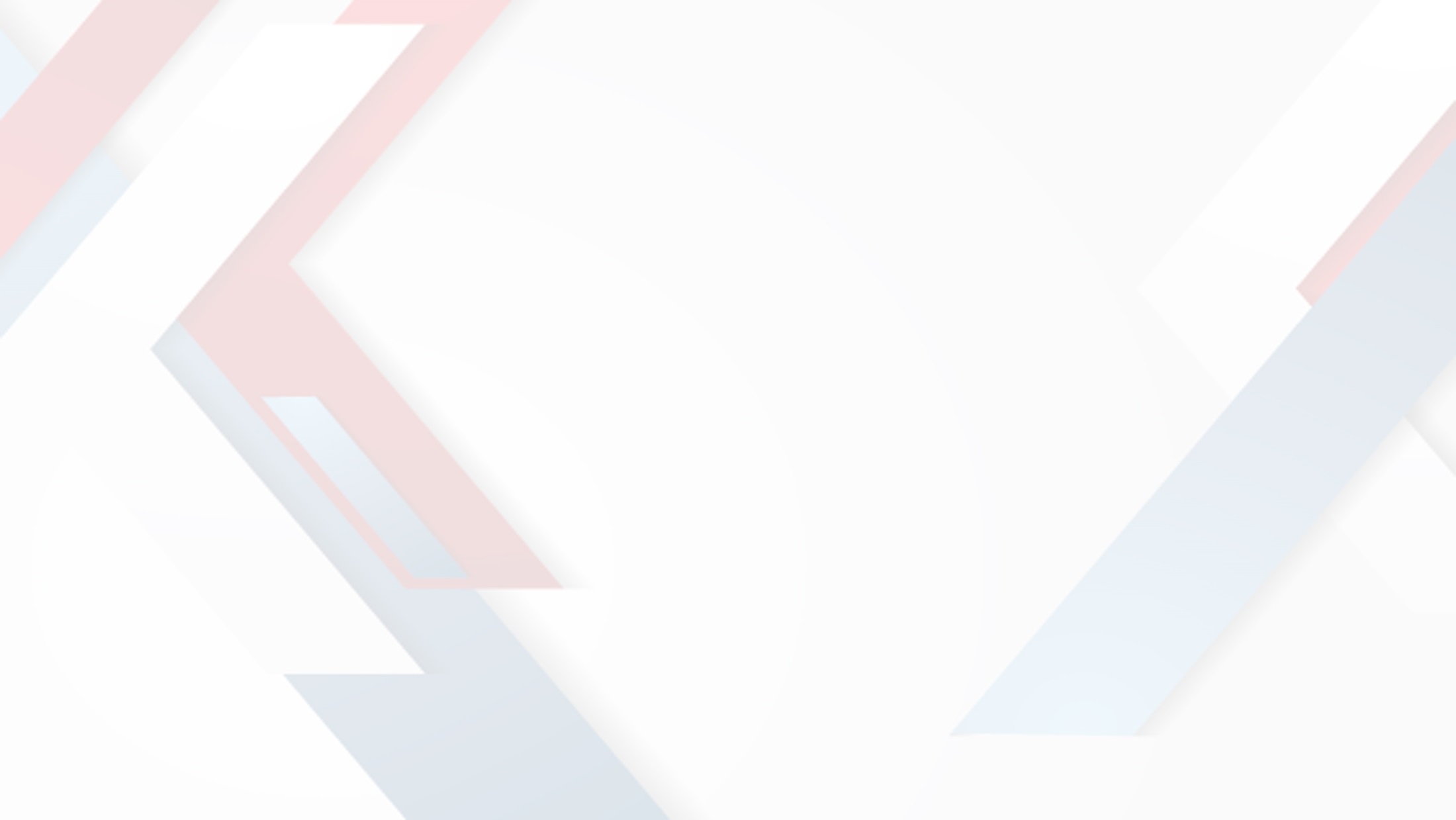 Have a tech or creative project? Fiver
Reputation Management? PMW, Four and a Half
Franchising: PMI, All County, Renters Warehouse, Real Property Management
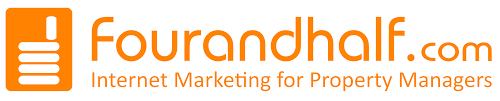 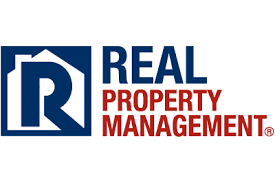 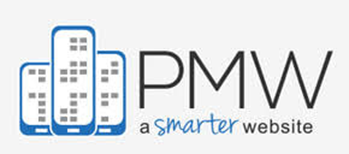 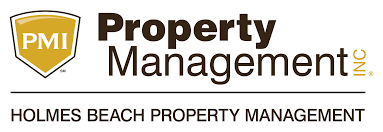 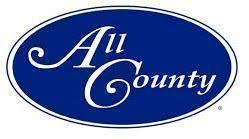 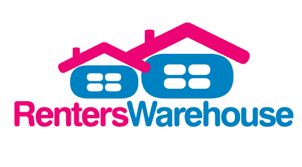 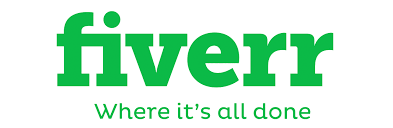 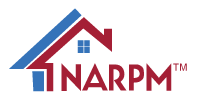 Other Tools and Questions:
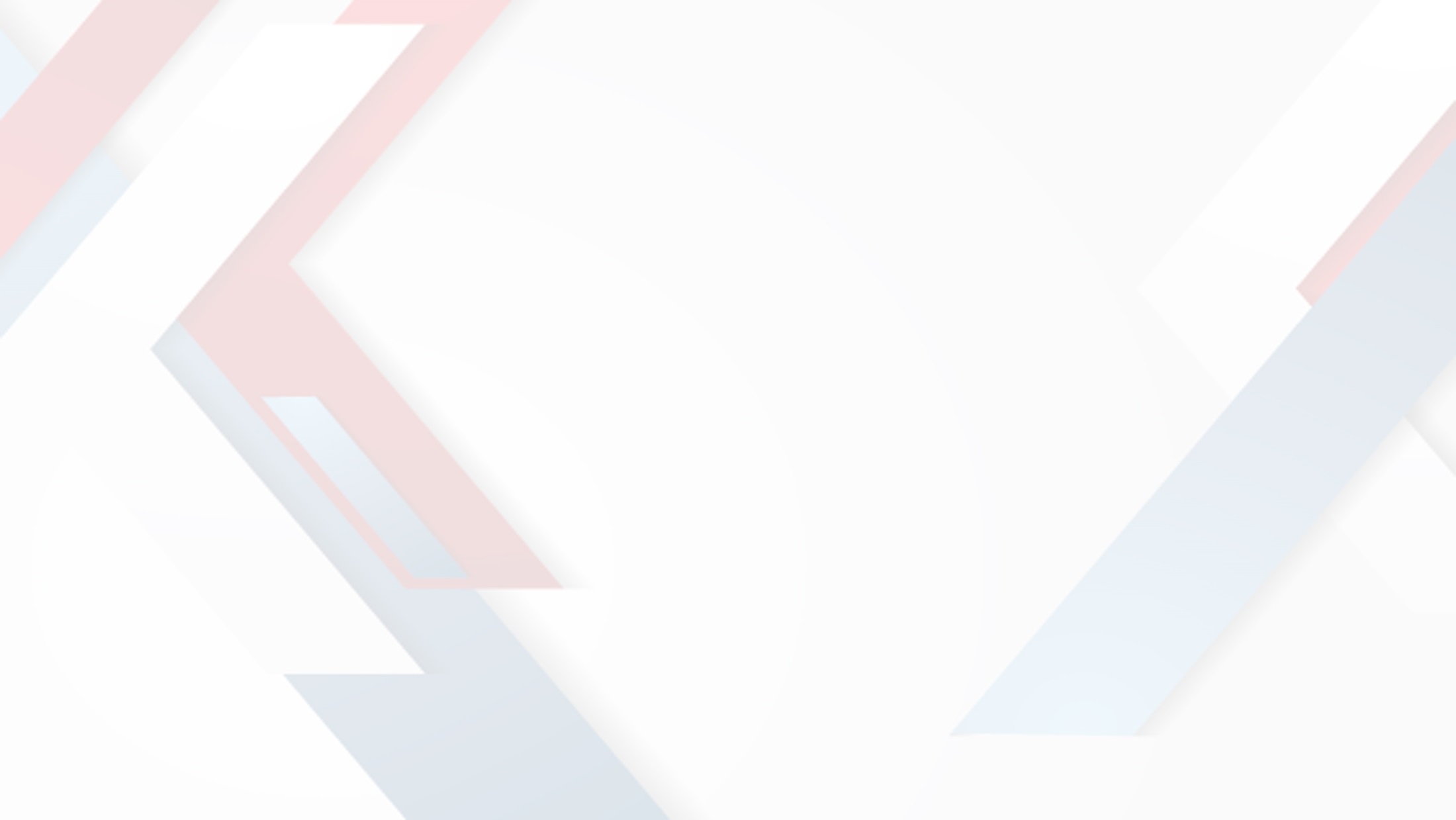 Discount Programs: Lowes, Home Depot, MFS Supply
Utility Management: Fuse On
Online Rating Booster: Power Testimonial 
Master Insurance Policies
Smart Homes
Filter Management (Filter Easy)
Questions and Your Toolbox
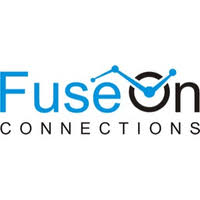 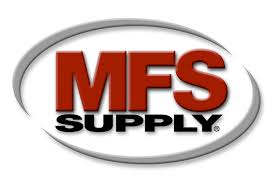 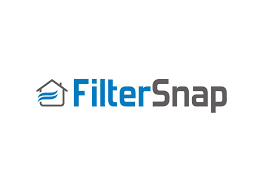 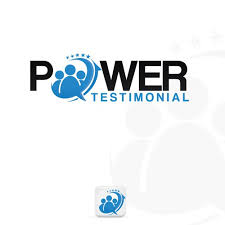 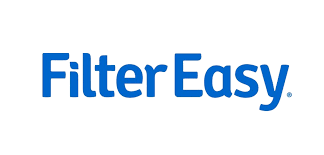 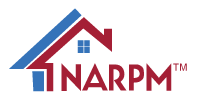